31/10/2012
Asking questions
Piloting and pre-testing questionsUsing existing questions
Erina Iwai
1
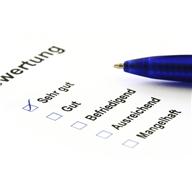 Piloting and pre-testing questions
It is always desirable to conduct a pilot study before administering a self-completion questionnaire or structured interview schedule to your sample.

Piloting studies…
ensure that survey questions operate well
ensure that the research instrument as a whole functions well
particularly crucial in relation to…
Self-completion questionnaire
There will not be an interviewer present to clear up any  
    confusion.
  Persistent problems which may emerge after a few interviews    
    have been carried out should be addressed.
2
Some uses of pilot studies
If the main study is going to employ closed questions, open 
     questions can be asked in the pilot.


Piloting an interview schedule can give interviewers experience of 
     using it and a greater sense of confidence.


If every subject replies in the same way, the resulting data do not 
     form a variable. A pilot study identifies such a question.
3
Pilot studies identify: 
        ・questions that make respondents feel uncomfortable and detect 　
　　　　any tendency for respondents’ interest to be lost at certain junctures
　　   ・questions that seem not to be understood or are often not answered by 　　　　
　　　　the subject


Piloting allows the researcher
      　・ to determine the adequacy of instructions to interviewees, 
            or to  respondents of questionnaires
         ・ to consider whether the questions flow is well or not
4
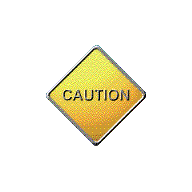 The pilot should not be carried out on people who   
might have been members of the sample that would 
be employed in the full study.
It is best to find a small set of respondents who are comparable to members of the population from which the sample for the full study will be taken.
5
Practical Tip ☞ Getting help in designing questions
Try to put yourself in the position of subjects. 


 Try to think about how you would reply. 


Ask some subjects you know to be critical and consider how well the  
    questions connect to each other.


 Look at the questionnaires and structured interview schedules that other 
    experienced researchers have devised.
6
Using existing questions
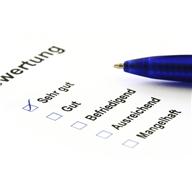 You should consider using questions that have been employed by other researchers for at least part of your questionnaire or interview schedule.
7
Advantages of using existing questions
Existing questions have in a sense been piloted for you. You can know about the measurement qualities of them.


They allow you to draw comparisons with other research. You can indicate whether change has occurred or whether place makes a difference to findings.
8
END
9